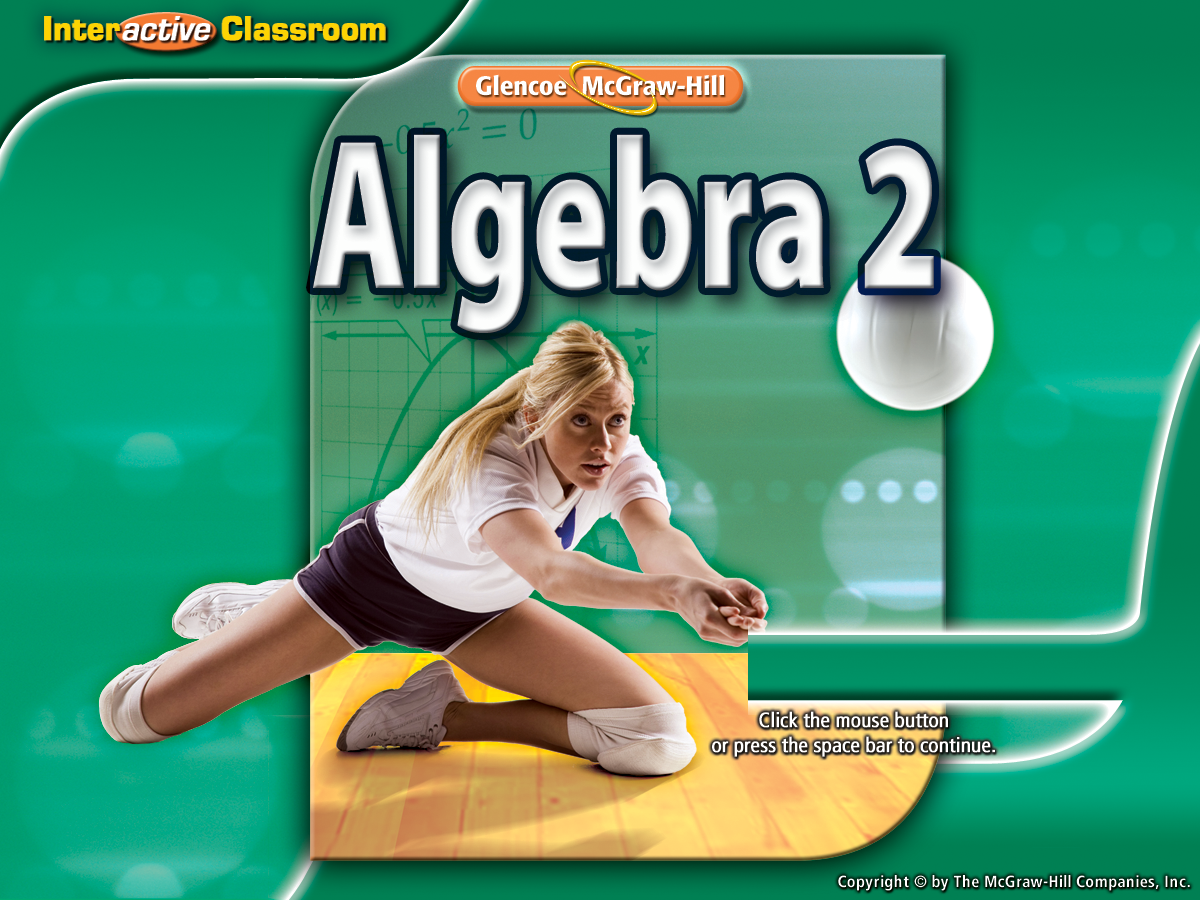 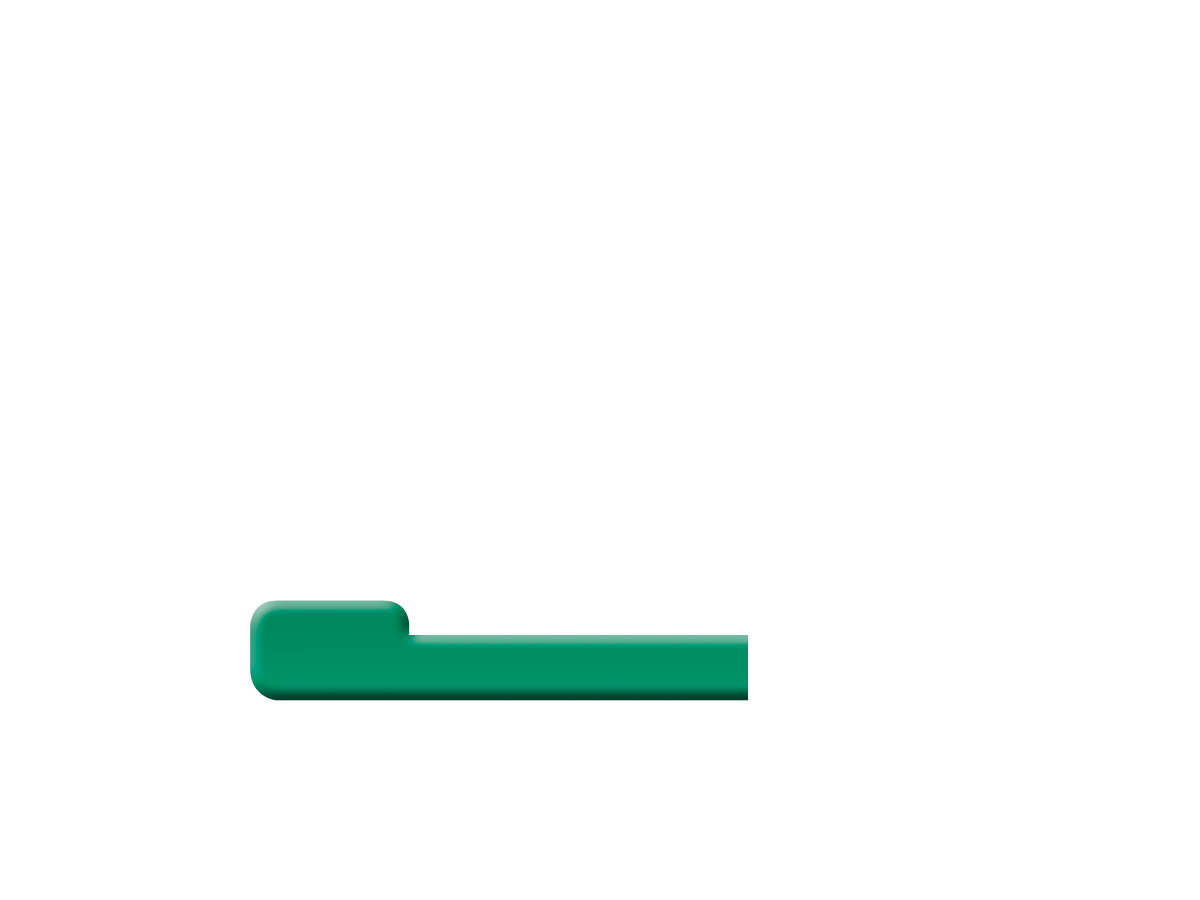 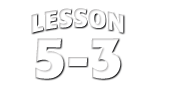 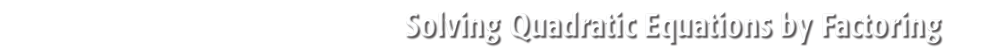 Splash Screen
Then/Now
New Vocabulary
Key Concept:  FOIL Method for Multiplying Binomials
Example 1:  Write an Equation Given Roots
Concept Summary:  Factoring Techniques
Example 2:  Factor GCF and by Grouping
Example 3:  Perfect Squares and Differences of Squares
Example 4:  Factor Trinomials
Key Concept:  Zero Product Property
Example 5:  Real-World Example: Solve Equations by Factoring
Lesson Menu
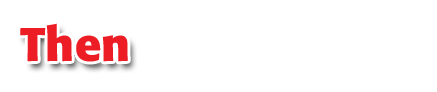 You factored polynomials. (Lesson 0–3)
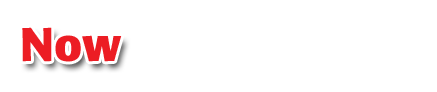 Write quadratic equations in intercept form.
Solve quadratic equations by factoring.
Then/Now
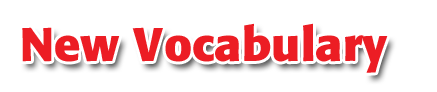 factored form
FOIL method
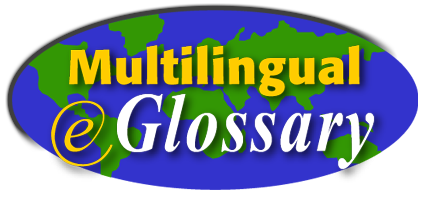 Vocabulary
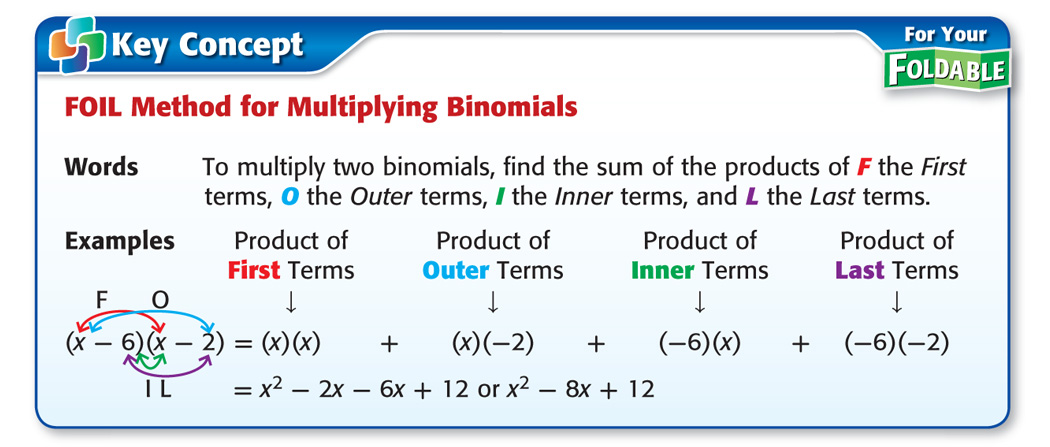 Concept
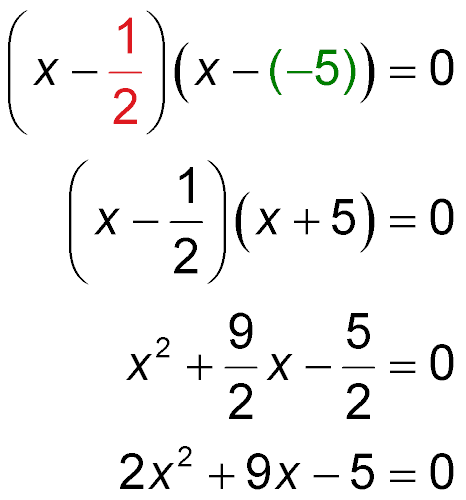 Replace p withand q with –5.
Write an Equation Given Roots
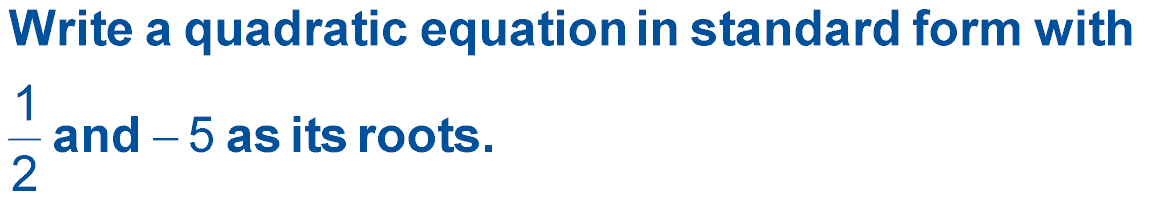 (x – p)(x – q)	=	0	Write the pattern.
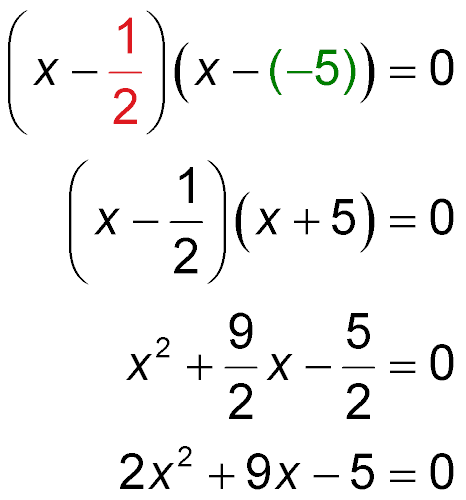 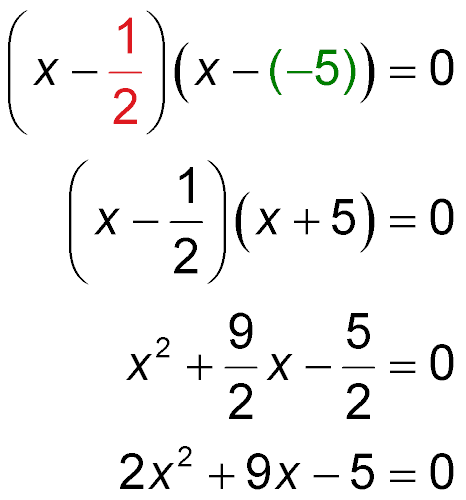 Simplify.
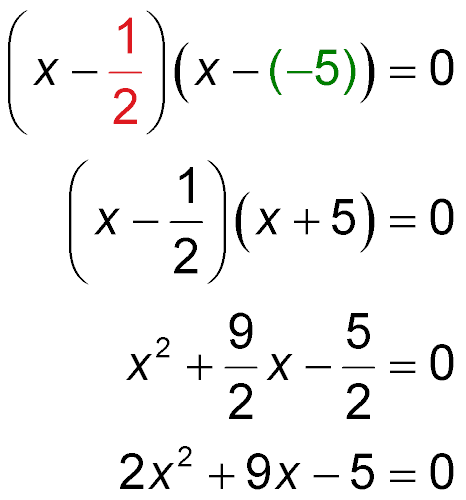 Use FOIL.
Example 1
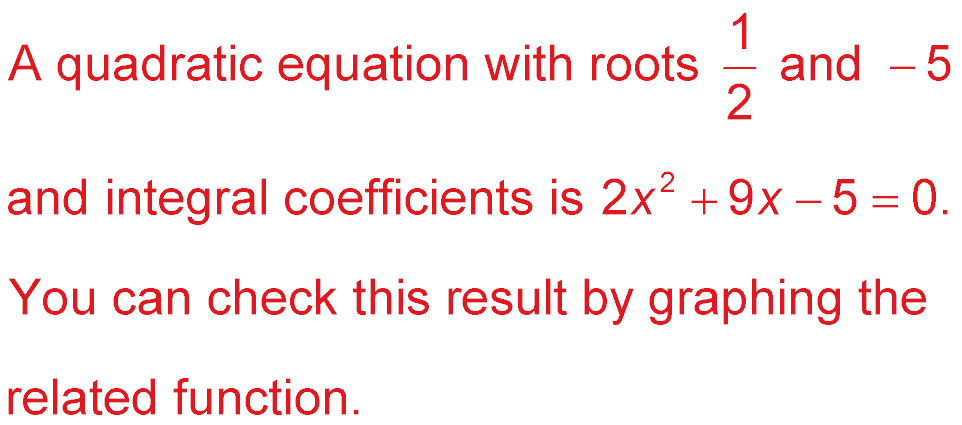 Answer:
Write an Equation Given Roots
Multiply each side by 2 so b and c are integers.
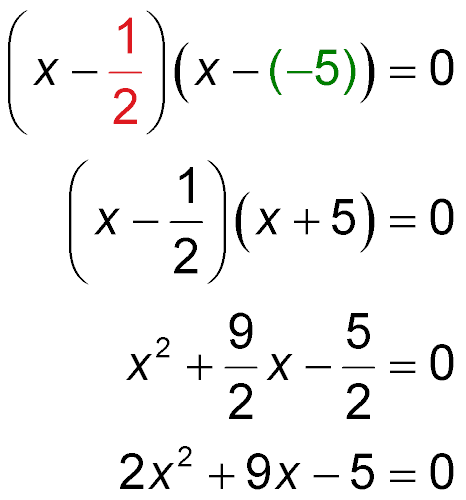 Example 1
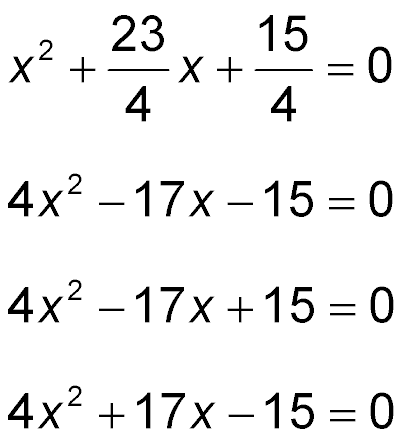 A.	ans
B.	ans
C.	ans
D.	ans
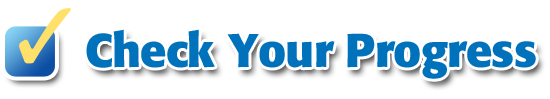 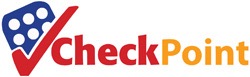 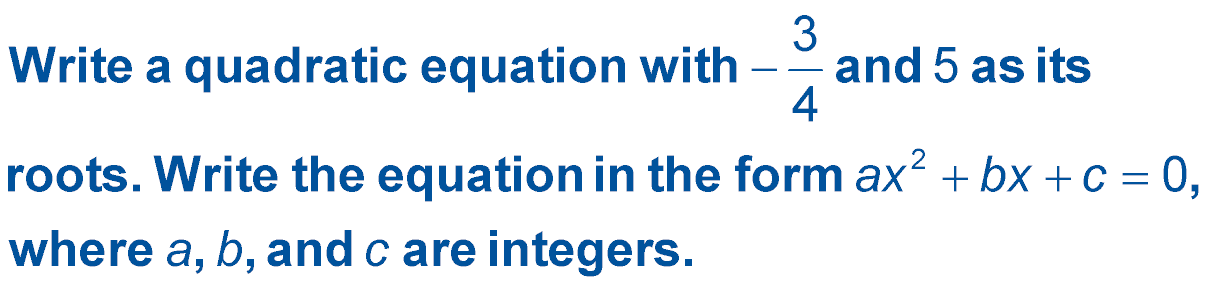 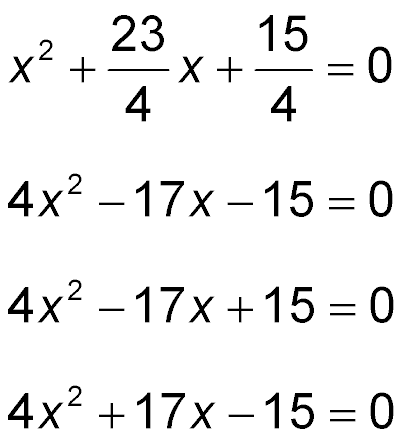 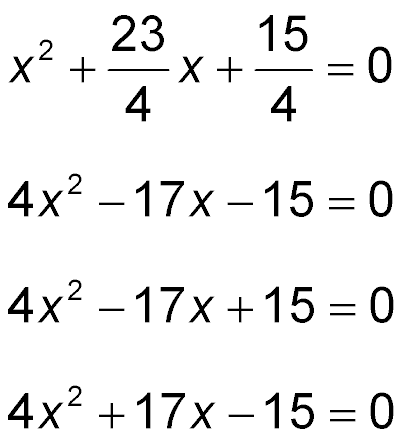 A
B
C
D
Example 1
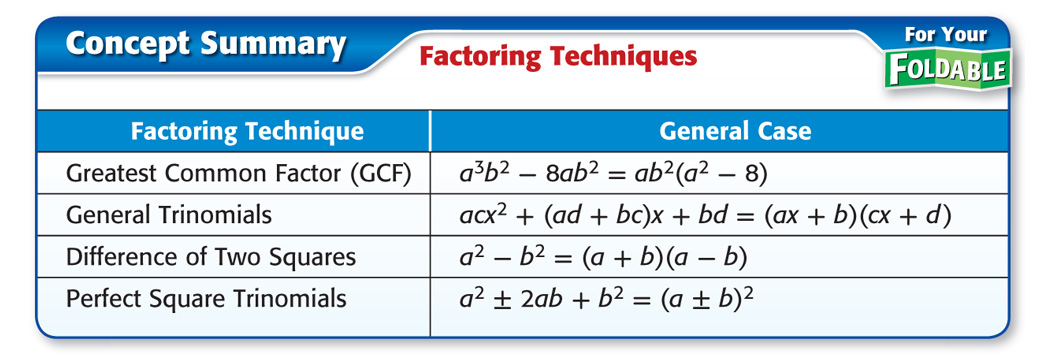 Concept
Factor GCF and by Grouping
A. Factor 9y 3 – 6y 2 + 3y.
9y 3 – 6y 2 + 3y =	3y(3y 2) – 3y(2y) + 3y(1)	Factor the 			GCF.
	=	3y(3y 2 – 2y + 1) 	Distributive			Property
Answer:  3y(3y 2 – 2y + 1)
Example 2
Factor GCF and by Grouping
B. Factor 8a2 + 10ab2 + 4ab + 5b3.
8a2 + 10ab2 + 4ab + 5b3 	=	(8a2 + 4ab) + (10ab2 + 5b3)	Group terms with			common factors.
	=	4a(2a + b) + 5b2(2a + b)	Factor the GCF			from each group.
	 =	(4a + 5b2)(2a + b)	Distributive 			Property
Answer:  (4a + 5b2)(2a + b)
Example 2
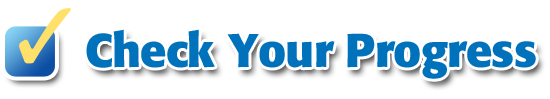 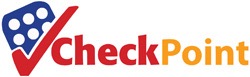 A. Factor 24b3 – 18b2 + 18b.
A.	6b(6b2 + 3b + 3)
B.	4b(6b2 – 4b + 4)
C.	6b(4b2 – 3b + 3)
D.	12b(2b2 – b + 1)
A
B
C
D
Example 2
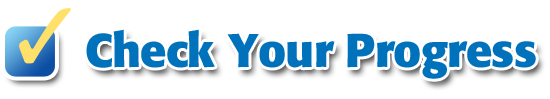 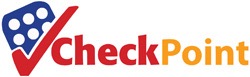 B. Factor 6p2 – 3pr2 + 8pr – 4r3.
(3p – 4r)(2p – r 2)
(4p + 3r)(2p – r 2)
(4p + 3r)(2p + 3r 2)
D.	(3p + 4r)(2p – r 2)
A
B
C
D
Example 2
Perfect Squares and Differences of Squares
A. Factor x 2 + 10x + 25.
x 2 = (x)2; 25 = 52	First and last terms are 	perfect squares. 
10x = 2(x)(5)	Middle term equals 2ab. 
x 2 + 10x + 25 is a perfect square trinomial.
x 2 + 10x + 25 = (x + 5)2	Factor using the pattern.
Answer:  (x + 5)2
Example 3
Perfect Squares and Differences of Squares
B. Factor 12b8 – 27c 2.
12b8 – 27c 2 =	3(4b8 – 9c 2)	Factor the GCF.
	=	3[(2b4)2 – (3c)2]	Write in form			a2 – b2.
	 =	3(2b4 + 3c)(2b4 – 3c)	Factor the			difference of			squares.
Answer:  3(2b4 + 3c)(2b4 – 3c)
Example 3
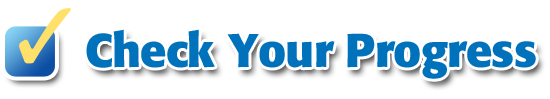 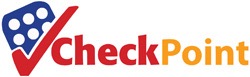 A. Factor z 2 + 12z + 36.
A.	(z + 6)2
B.	(z + 3)2
C.	(z – 9)2
D.	(z + 12)2
A
B
C
D
Example 3
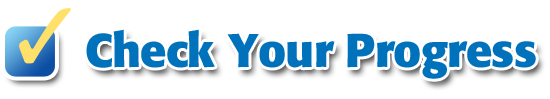 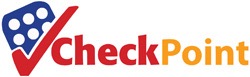 B. Factor 18d  6 – 50f 2.
A.	2(3d 3 – 5f)(3d 3 – 5f)
B.	2(3d 3 + 5f)(3d 3 – 5f)
C.	2(9d 3 + 25f)(9d 3 – 25f)
D.	2(3d 3 + 5f 2)(3d 3 – 5f 2)
A
B
C
D
Example 3
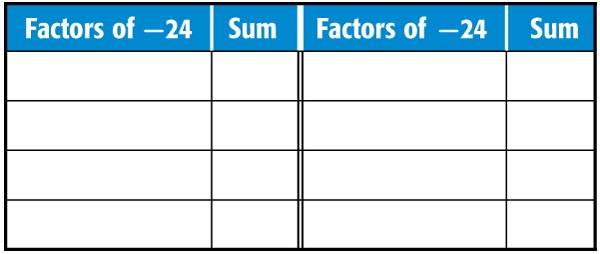 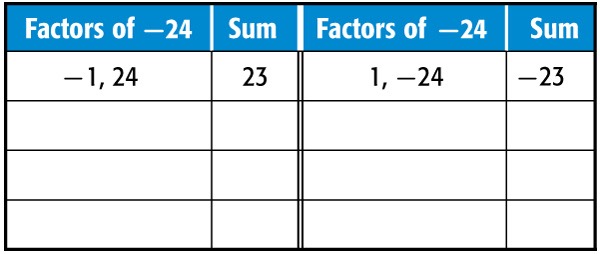 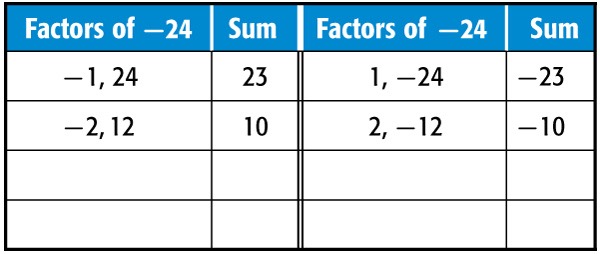 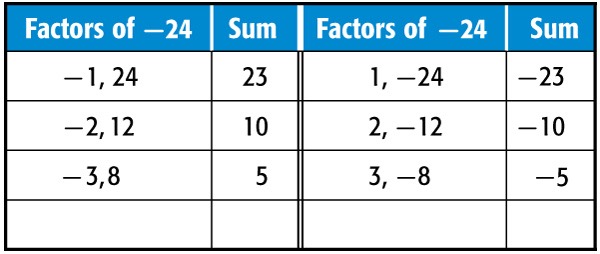 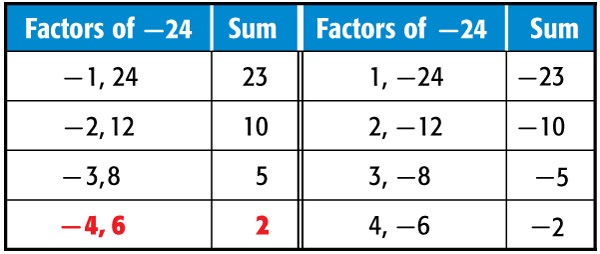 Factor Trinomials
A. Factor x 2 + 2x – 24.
Find two values, m and p, such that their product equals ac and their sum equals b.
	b	=	2
ac =	–24	a = 1, c = –24
Example 4
Factor Trinomials
x 2 + 2x – 24	Original expression
	= x 2 + mx + px – 24	Write the pattern.
	= x 2 + 6x + (–4x) – 24	m = 6, p = –4
	= (x 2 + 6x) + (–4x – 24)	Group terms with 		common factors.
	= x(x + 6) – 4(x + 6)	Factor the GCF from 			each grouping.
	= (x + 6)(x – 4)	Distributive Property
Answer:  (x + 6)(x – 4)
Example 4
Factor Trinomials
B. Factor 2y 2 – 9y – 18.
ac =	–36	a = 2, c = –18
2y 2 – 9y – 18	Original expression
	= 2y 2 – my + py – 18	Write the pattern.
	= 2y 2 – 12y + 3y – 18	m = –12, p = 3
	= (2y 2 – 12y) + (3y – 18)	Group terms with 		common factors.
	= 2y(y – 6) + 3(y – 6)	Factor the GCF from 		each grouping.
	= (2y + 3)(y – 6)	Distributive Property
Answer:  (2y + 3)(y – 6)
Example 4
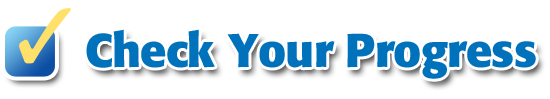 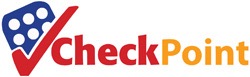 A. Factor x 2 – 8x + 15.
A.	(x + 3)(x + 5)
B.	(x – 4)(x + 2)
C.	(x + 7)(x + 8)
D.	(x – 3)(x – 5)
A
B
C
D
Example 4
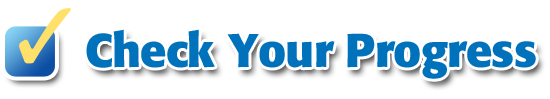 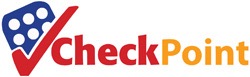 B. Factor 3s 2 – 11s – 4.
A.	(3s + 1)(s – 4)
B.	(s + 1)(3s – 4)
C.	(3s + 4)(s – 1)
D.	(s – 1)(3s + 4)
A
B
C
D
Example 4
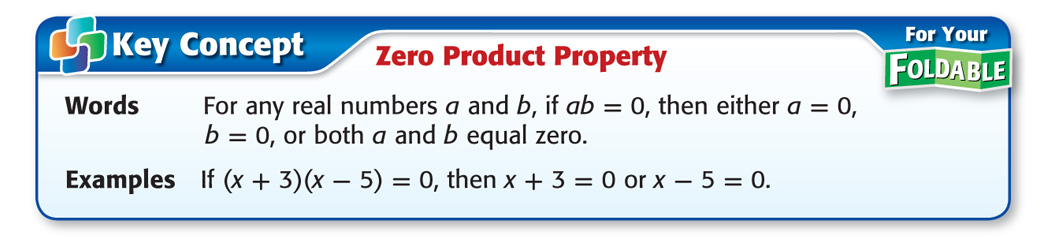 Concept
Solve Equations by Factoring
ARCHITECTURE  The entrance to an office building is an arch in the shape of a parabola whose vertex is the height of the arch. The height of the arch is given by h = 9 – x 2, where x is the horizontal distance from the center of the arch. Both h and x are measured in feet. How wide is the arch at ground level?
To find the width of the arch at ground level, find the distance between the two zeros.
Example 5
Solve Equations by Factoring
9 – x 2 =	0	Original expression
	x 2 – 9 =	0	Multiply both sides by –1.
	(x + 3)(x – 3) =	0	Difference of squares
x + 3 = 0 or x – 3 =	0	Zero Product Property
	x = –3         x =	3	Solve.
Answer:	The distance between 3 and – 3 is3 – (–3) or 6 feet.
Example 5
?
?
?
?
9 – 9 =	0		9 – 9	=	0
9 – (3)2 =	0	or	9 – (–3)2	=	0
Solve Equations by Factoring
Check	9 – x 2 =	0
✓
✓
0 =	0		0	=	0
Example 5
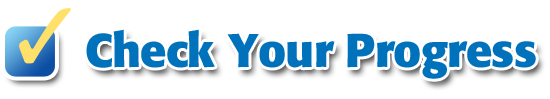 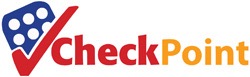 TENNIS  During a match, Andre hit a lob right off the court with the ball traveling in the shape of a parabola whose vertex was the height of the shot. The height of the shot is given by h = 49 – x 2, where x is the horizontal distance from the center of the shot. Both h and x are measured in feet. How far was the lob hit?
A
B
C
D
A.	7 feet
B.	11 feet
C.	14 feet
D.	25 feet
Example 5
End of the Lesson